PIK AS
Multiplikation
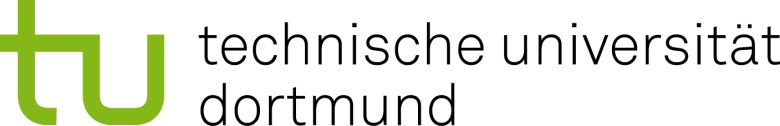 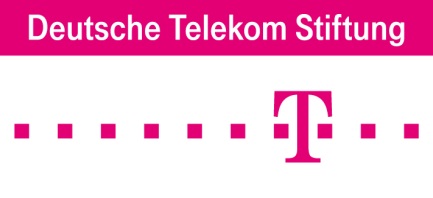 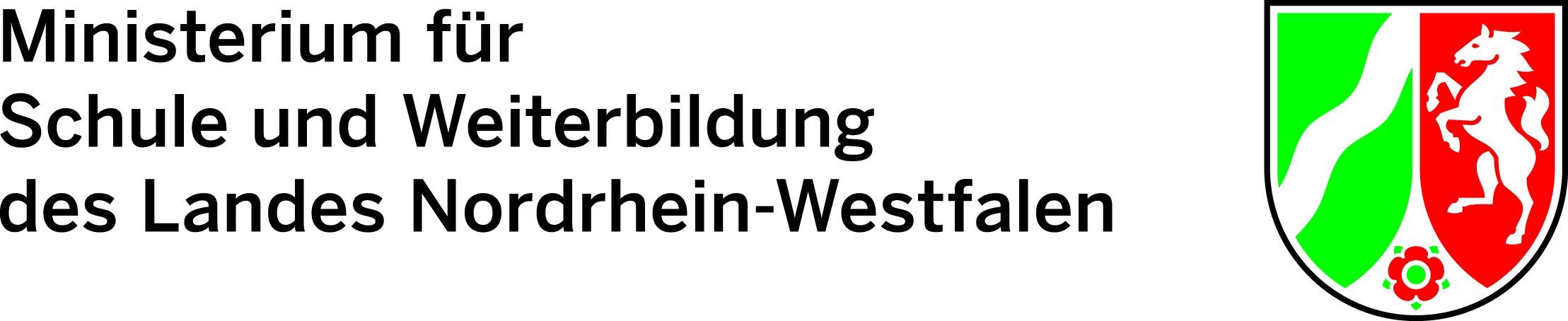 November 2013 © PIK AS  (http://www.pikas.uni-dortmund.de/)
<Foliennummer>
[Speaker Notes: Schriftgröße: Überschrift 28; Text 22, bzw. 20]
Filmausschnitt   ///   Multiplikation
Im Folgenden werden zwei Unterrichtssituationen präsentiert, in denen es zu Verständnisschwierigkeiten bei der Multiplikation kommt.

Erste Situation: 100•100=100, weil 1•1=1
Zweite Situation: 20•20=200
November 2013 © PIK AS  (http://www.pikas.uni-dortmund.de/)
<Foliennummer>
Filmausschnitt   ///   Multiplikation
Das Video finden Sie im Materialordner des 
Fortbildungsmaterials 8.4 Impulse und Rückmeldungen.
November 2013 © PIK AS  (http://www.pikas.uni-dortmund.de/)
<Foliennummer>
Filmausschnitt   ///   Multiplikation
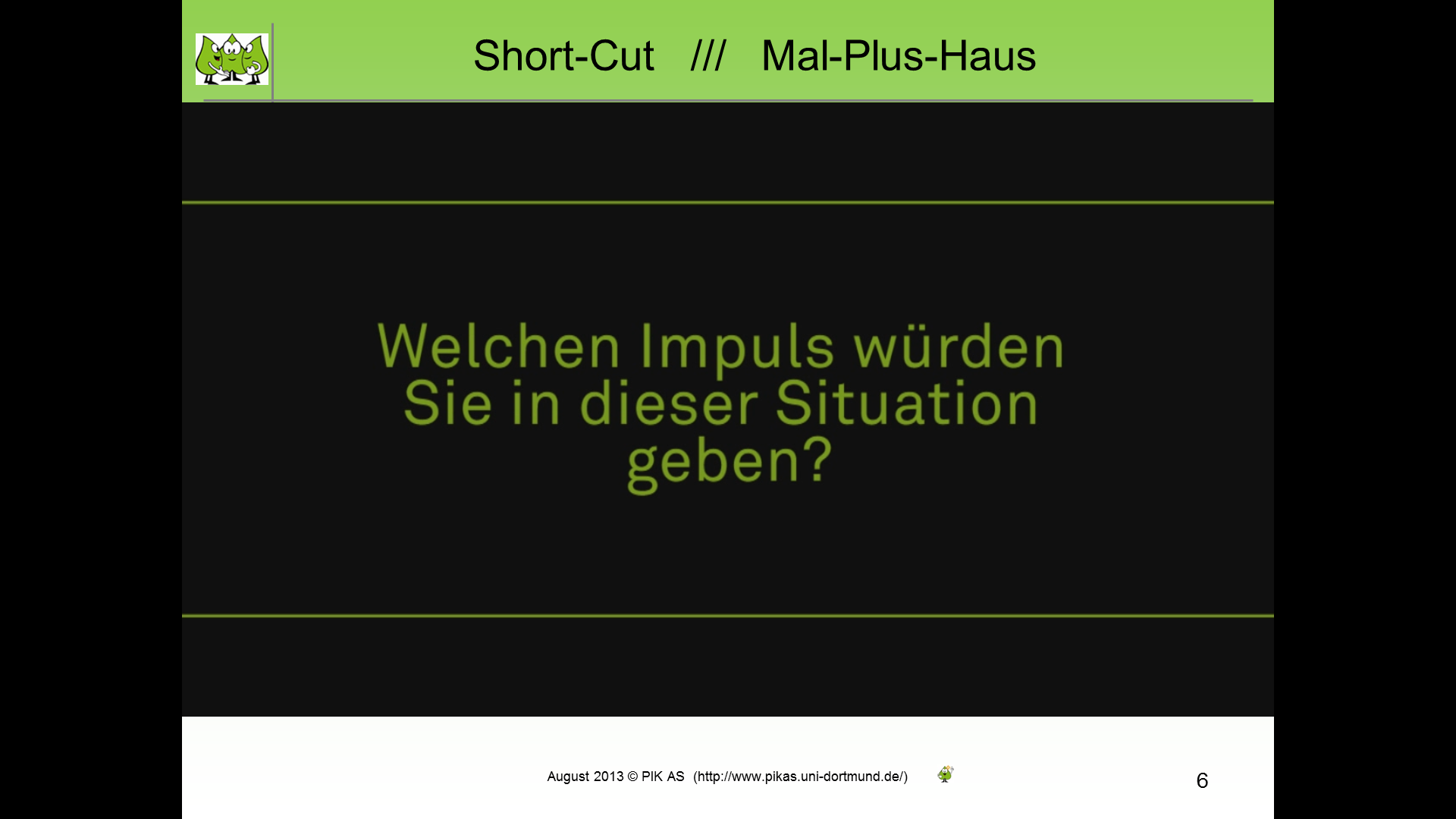 ?
November 2013 © PIK AS  (http://www.pikas.uni-dortmund.de/)
<Foliennummer>
[Speaker Notes: Um die Phase des individuellen Nachdenkens und gemeinsamen Diskutierens aller Fortbildungs-Teilnehmer im Hinblick auf die Entwicklung eigener Impulse und Handlungsmöglichkeiten möglichst gehaltvoll zu gestalten, empfiehlt es sich, diese Folie längstmöglich eingeblendet zu lassen. Erst nach Abschluss dieser Phase sollte zu der nachfolgenden Folie übergegangen werden, die in Gedankenblasen weiterführend verschiedene, zu diskutierende Impulse und Handlungsmöglichkeiten aufführt.]
Filmausschnitt   ///   Multiplikation
Nach eurer Rechenregel könnte ich dann auch sagen, dass 10•10=10 ist, weil 1•1=1 ist.
Wenn 100•100=100 ist, was ist dann 1•100?
Ich gebe euch einen Tipp: Aus einer Multiplikationsaufgabe kann man auch eine Additionsaufgabe machen!
Überlegt mal: Wie viel ist denn 10•10?
November 2013 © PIK AS  (http://www.pikas.uni-dortmund.de/)
<Foliennummer>
[Speaker Notes: Impulse wie die o. g. wären denkbar. Diskutieren Sie die Eignung der hier aufgeführten Reaktionen und ergänzen Sie ggf. weitere.]
Filmausschnitt   ///   Multiplikation
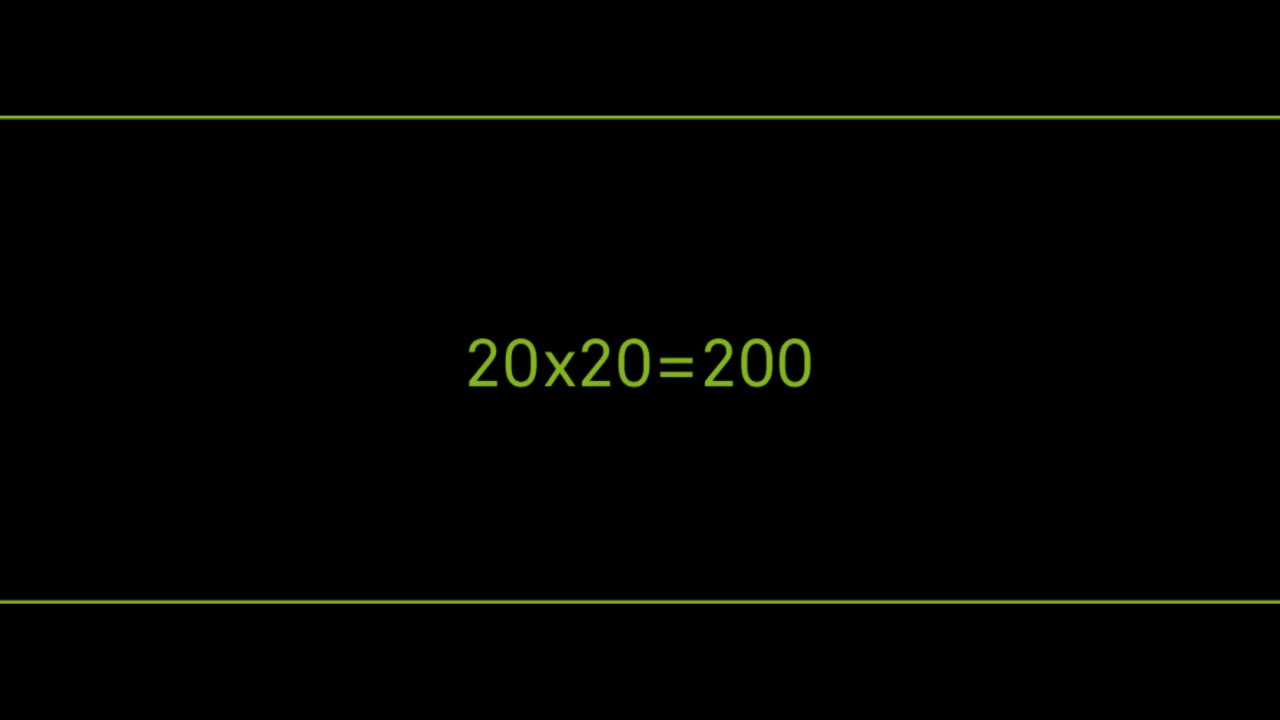 November 2013 © PIK AS  (http://www.pikas.uni-dortmund.de/)
<Foliennummer>
Filmausschnitt   ///   Multiplikation
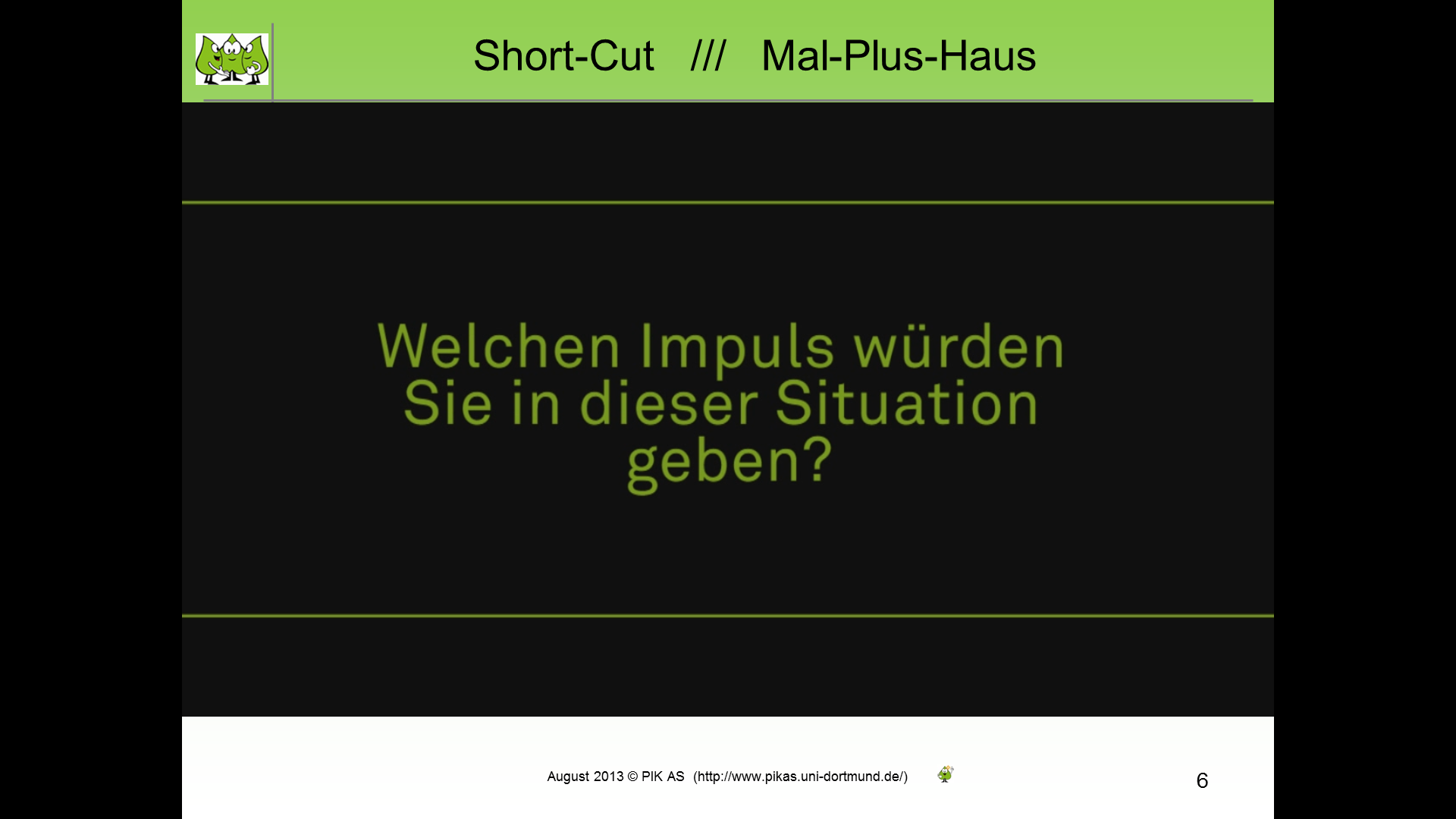 ?
November 2013 © PIK AS  (http://www.pikas.uni-dortmund.de/)
<Foliennummer>
[Speaker Notes: Um die Phase des individuellen Nachdenkens und gemeinsamen Diskutierens aller Fortbildungs-Teilnehmer im Hinblick auf die Entwicklung eigener Impulse und Handlungsmöglichkeiten möglichst gehaltvoll zu gestalten, empfiehlt es sich, diese Folie längstmöglich eingeblendet zu lassen. Erst nach Abschluss dieser Phase sollte zu der nachfolgenden Folie übergegangen werden, die in Gedankenblasen weiterführend verschiedene, zu diskutierende Impulse und Handlungsmöglichkeiten aufführt.]
Filmausschnitt   ///   Multiplikation
Bittet euren Tischnachbarn euch seinen Rechenweg zu erklären!
Wenn 20•20=200 ist, was ist dann 10•20?
Ich gebe euch einen Tipp: Aus einer Multiplikationsaufgabe kann man auch eine Additionsaufgabe machen!
Versucht die Aufgabe mithilfe des Tausenderbuchs zu lösen!
November 2013 © PIK AS  (http://www.pikas.uni-dortmund.de/)
<Foliennummer>
[Speaker Notes: Impulse wie die o. g. wären denkbar. Diskutieren Sie die Eignung der hier aufgeführten Reaktionen und ergänzen Sie ggf. weitere.]